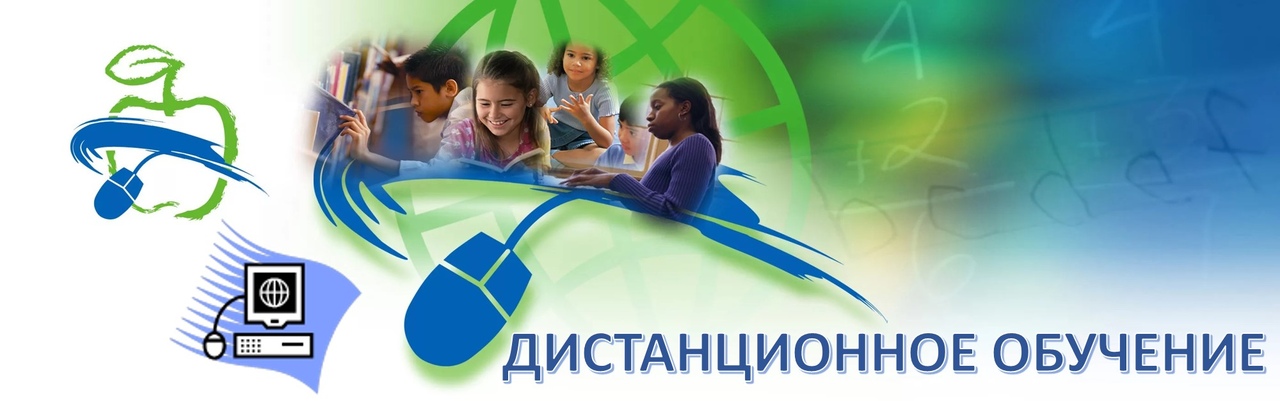 Использование онлайн-инструментов для совместной работы в реальном времени
И.В. Татаринцева, методист РМК 
Управления образованием Буйского района
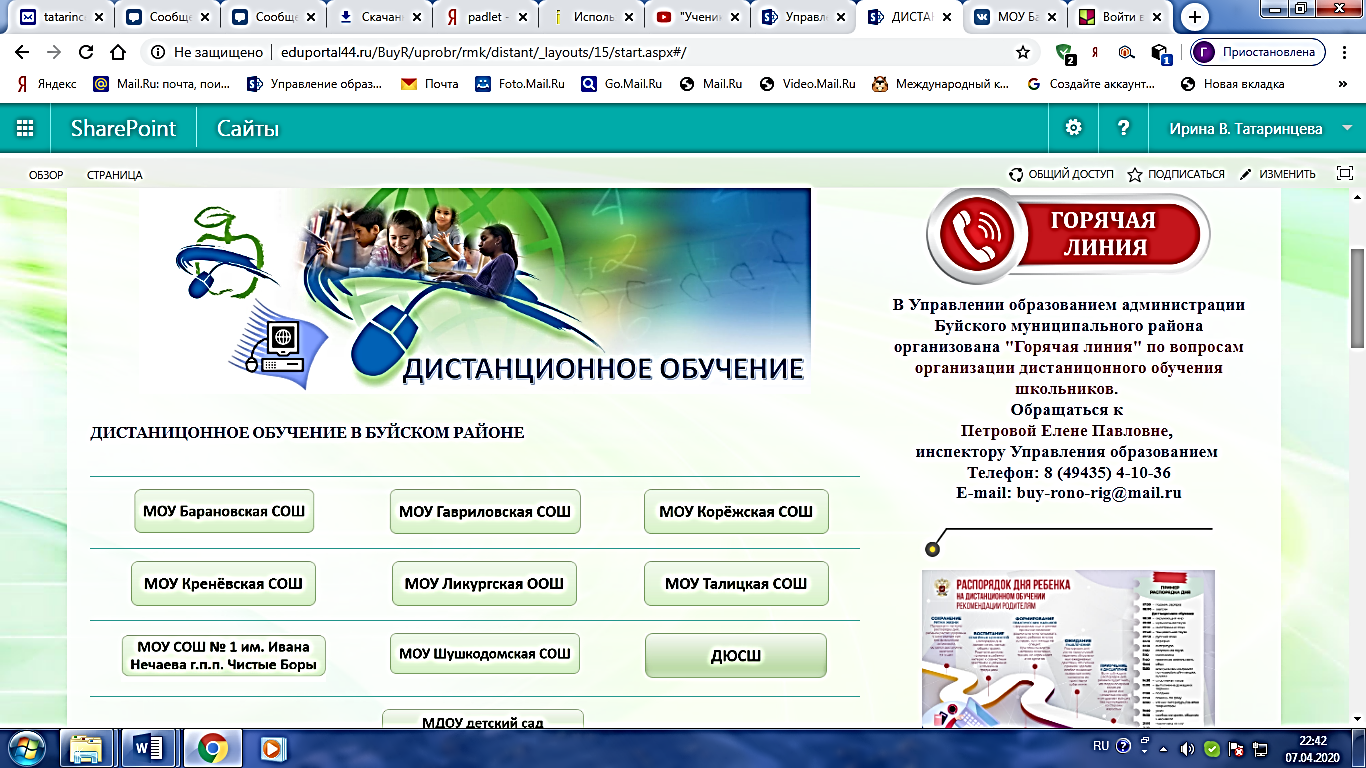 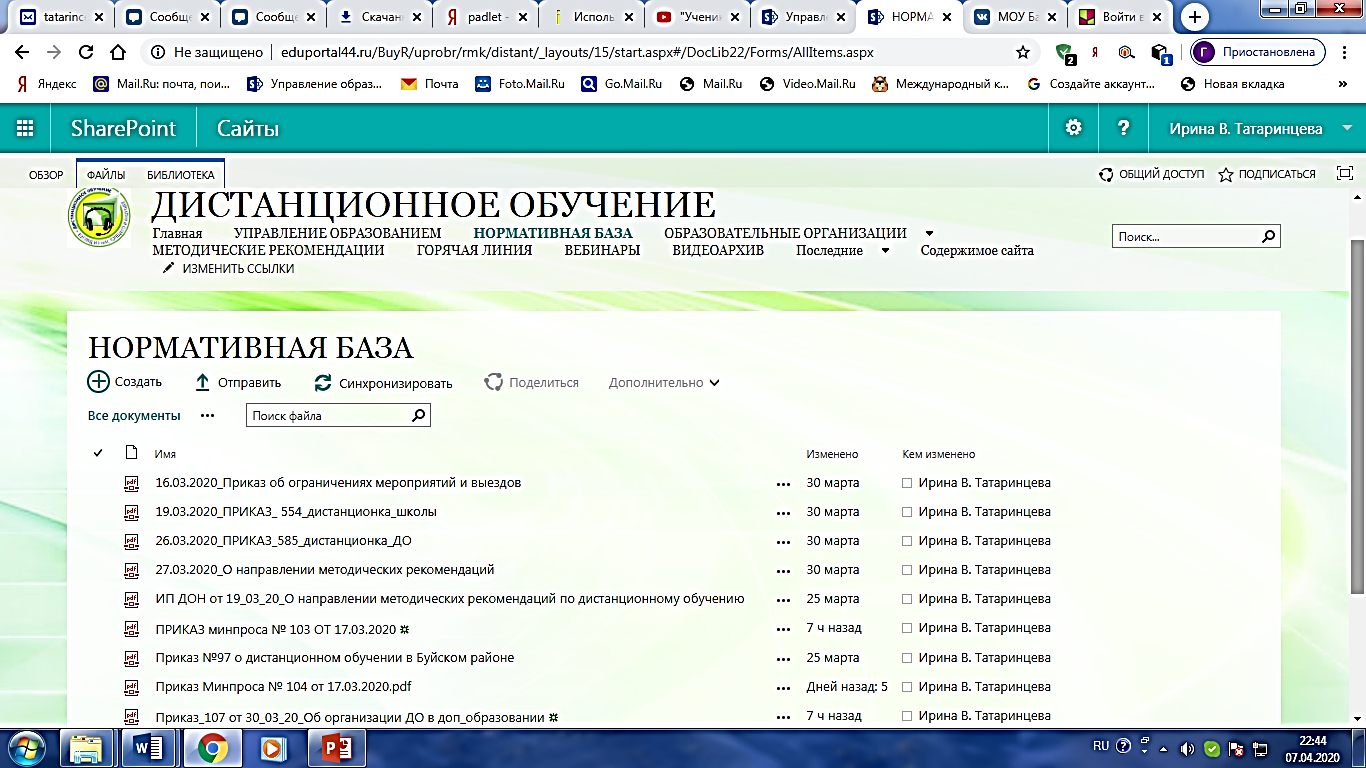 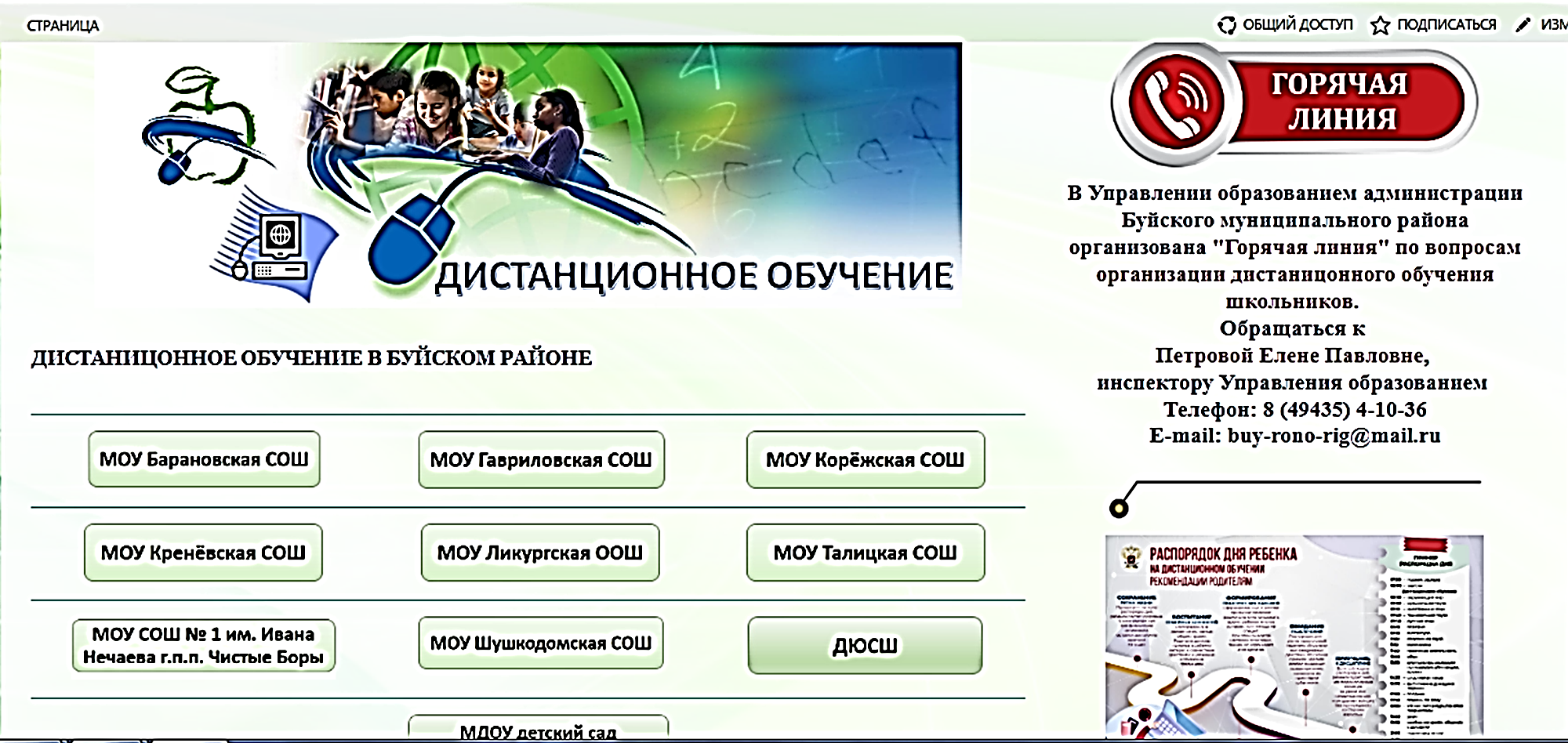 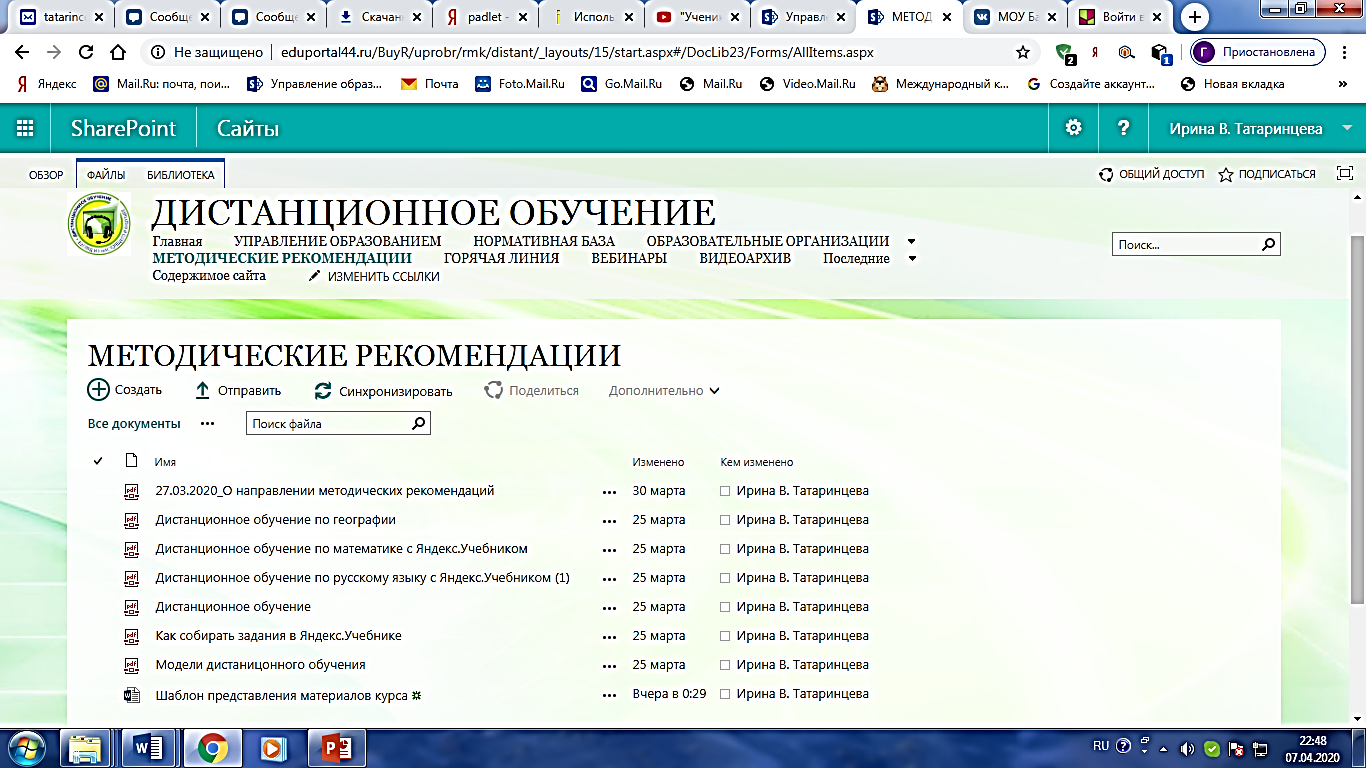 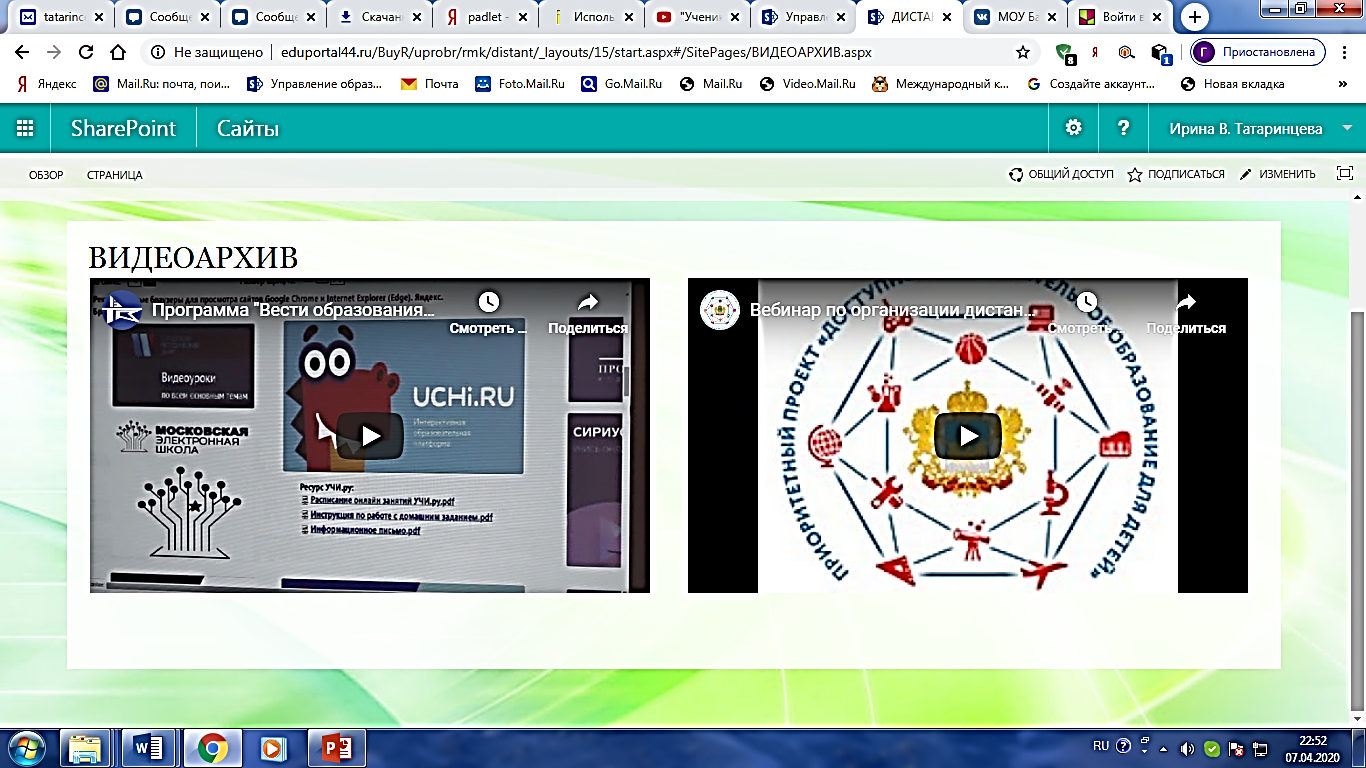 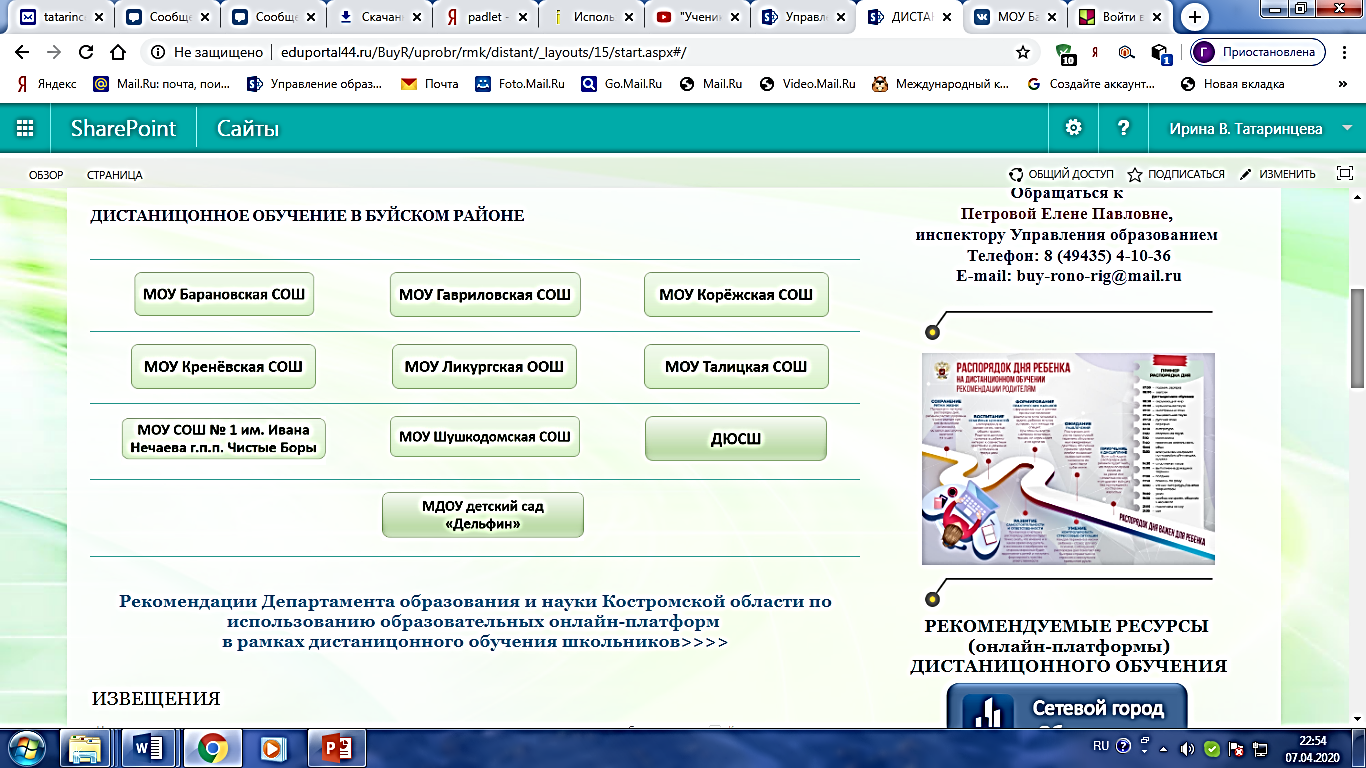 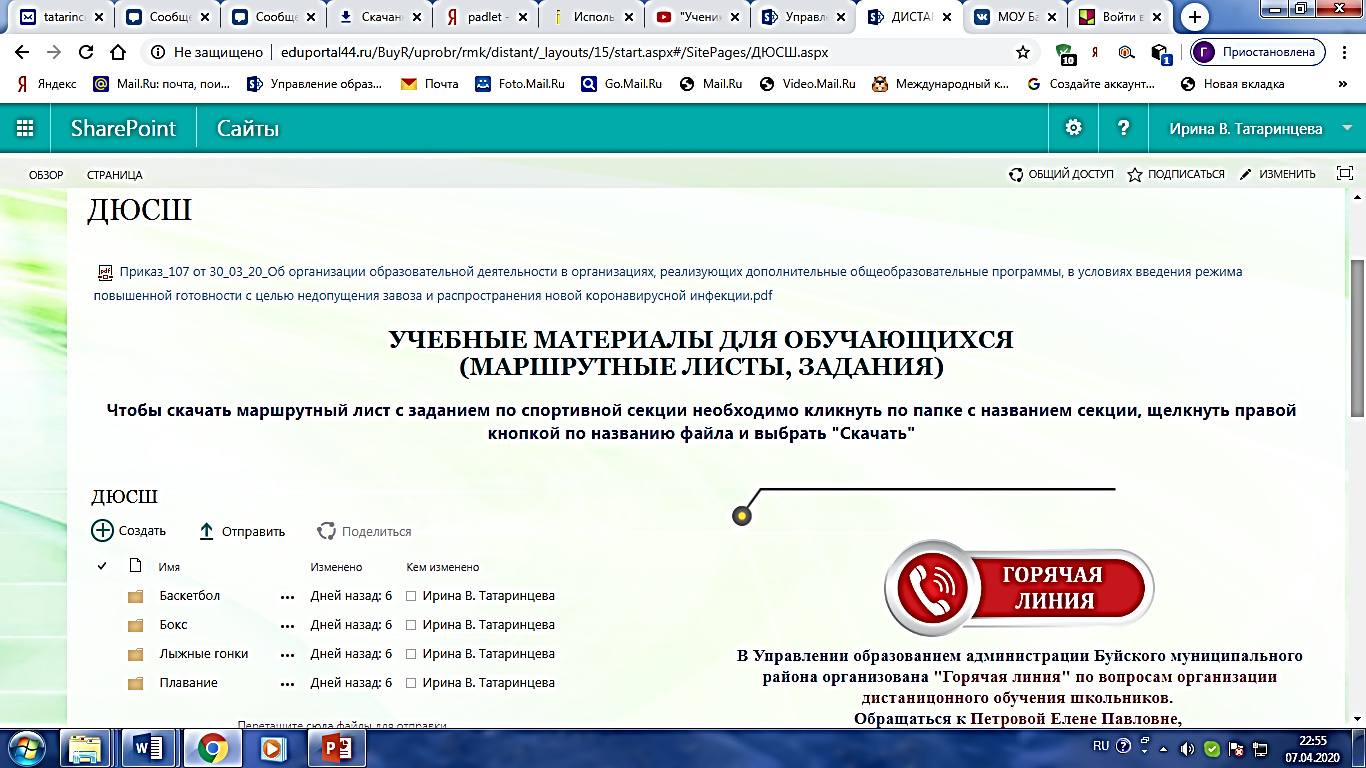 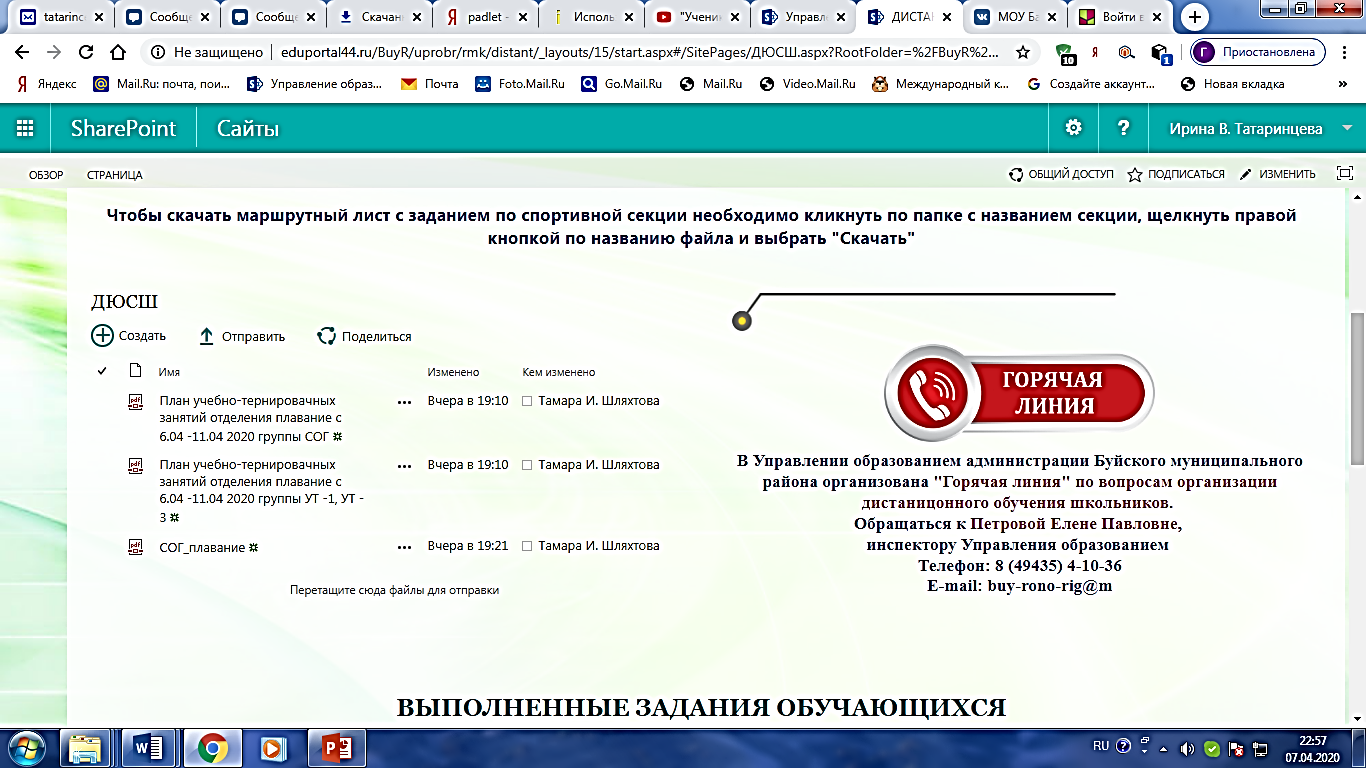 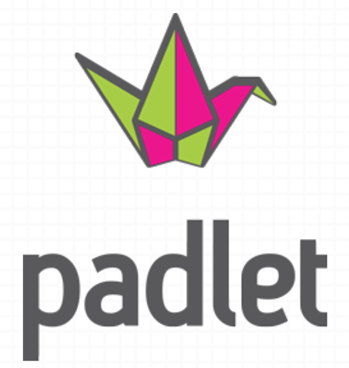 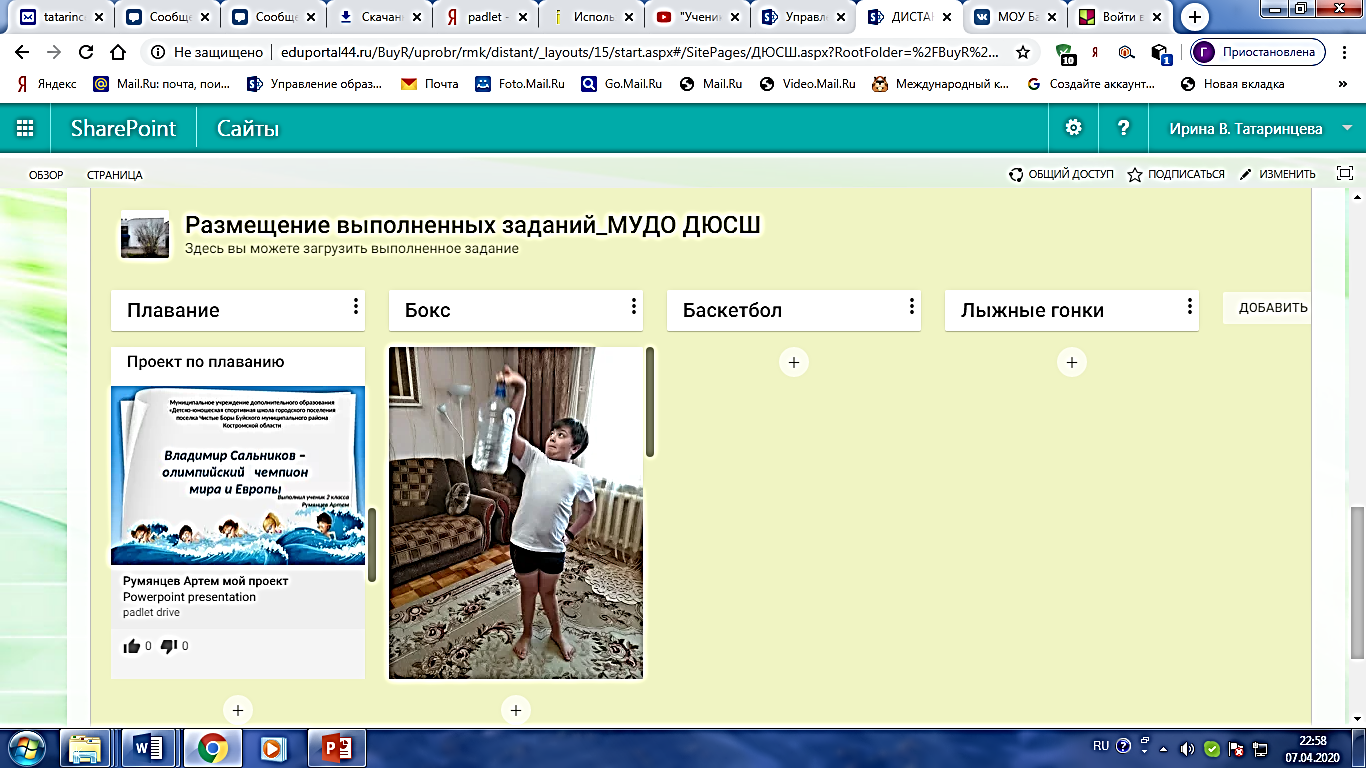 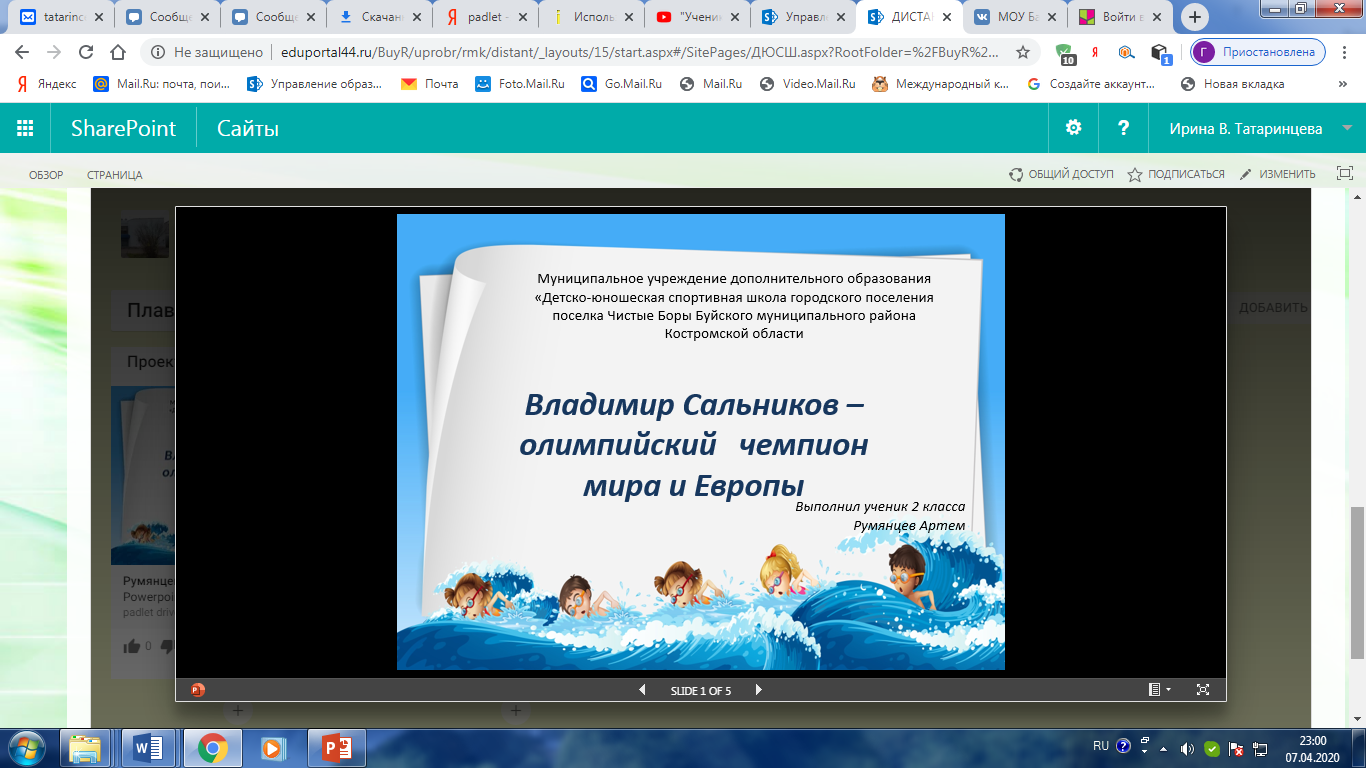 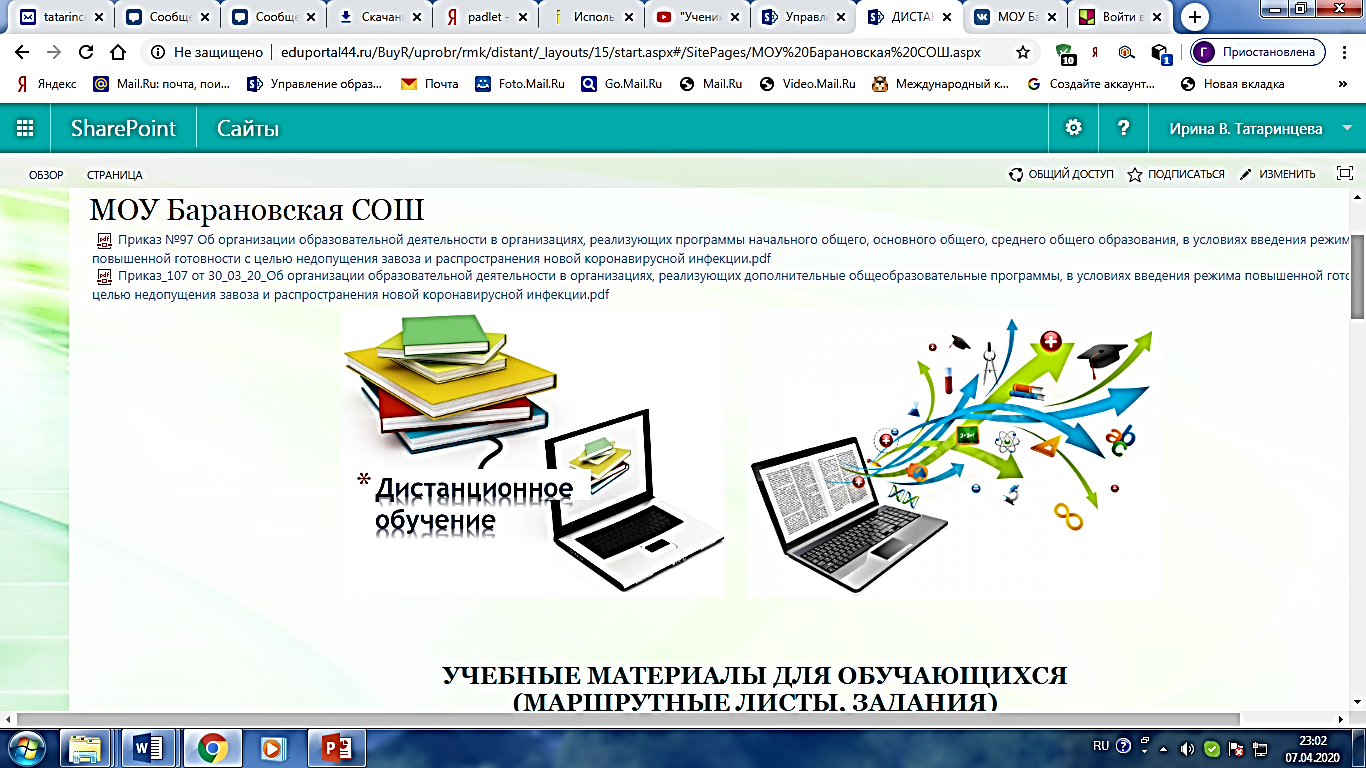 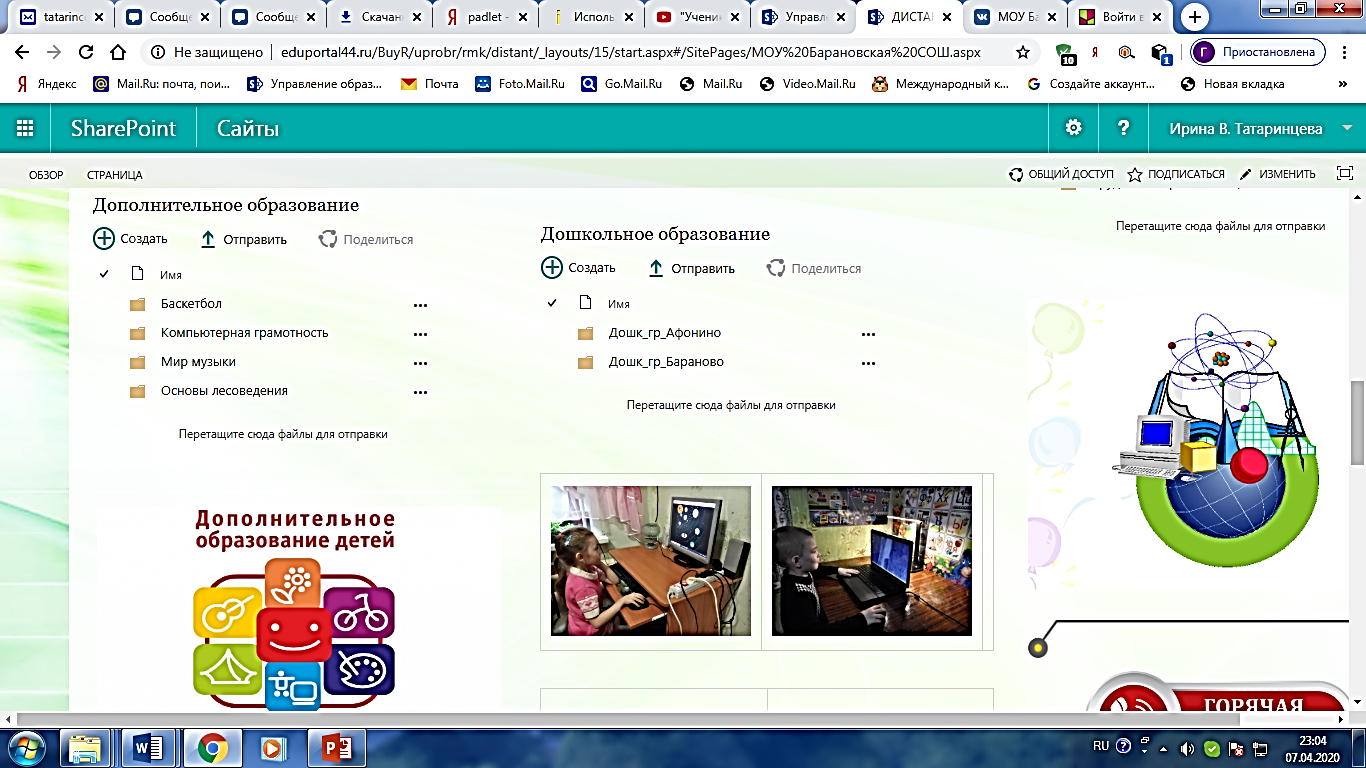 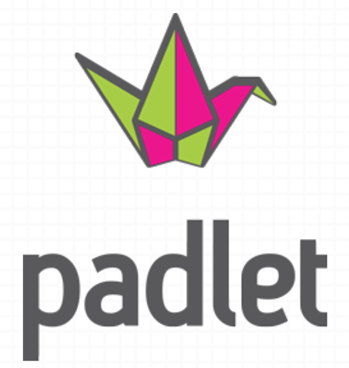 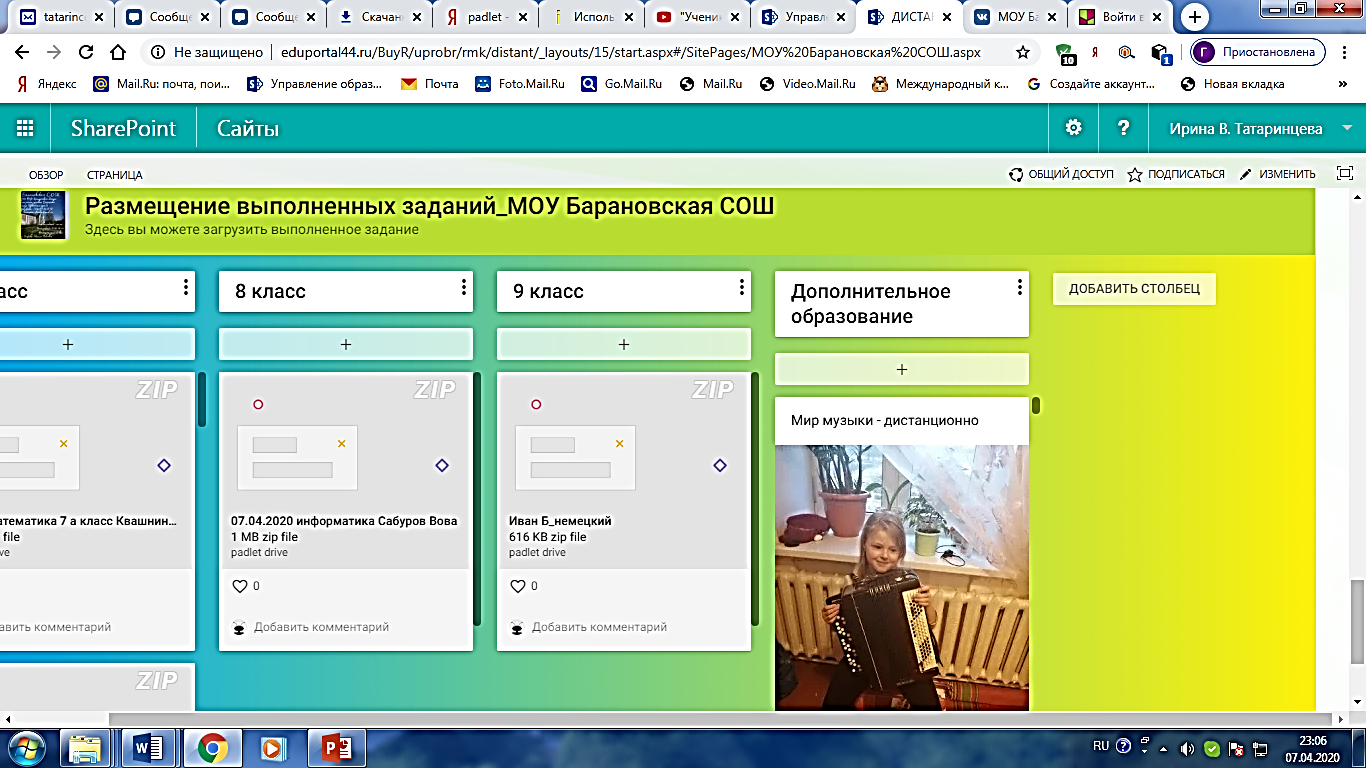 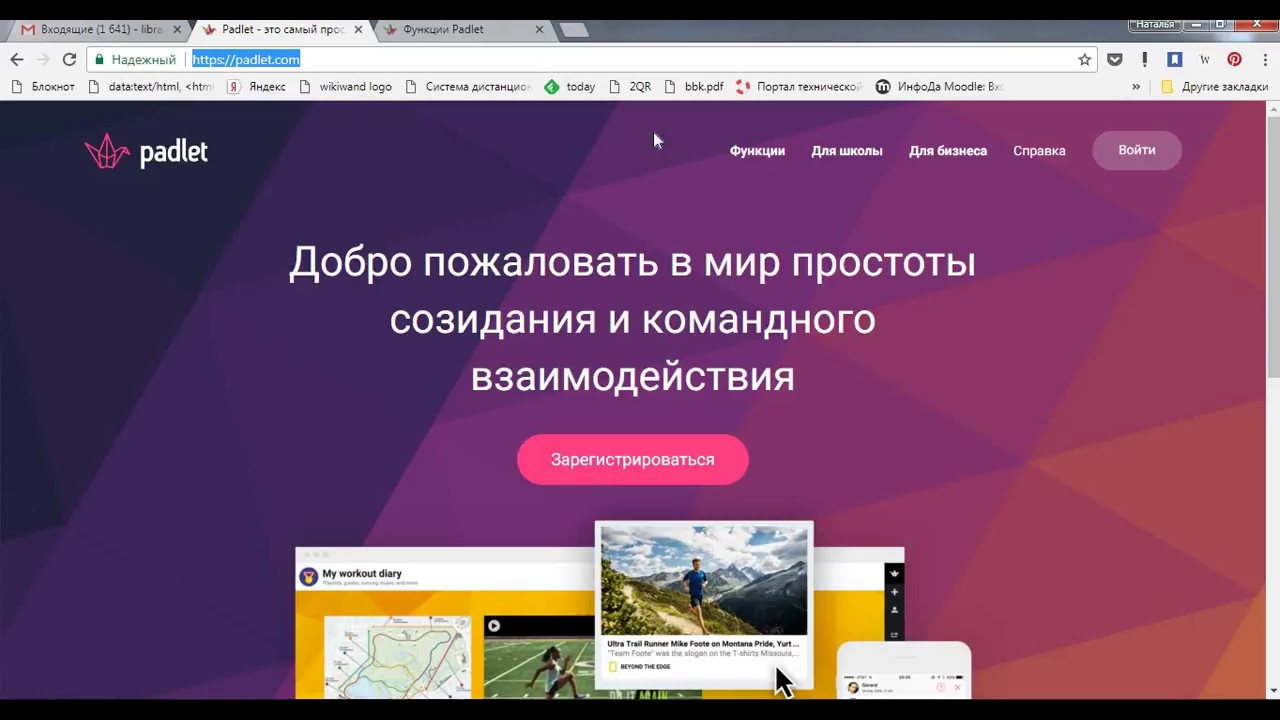 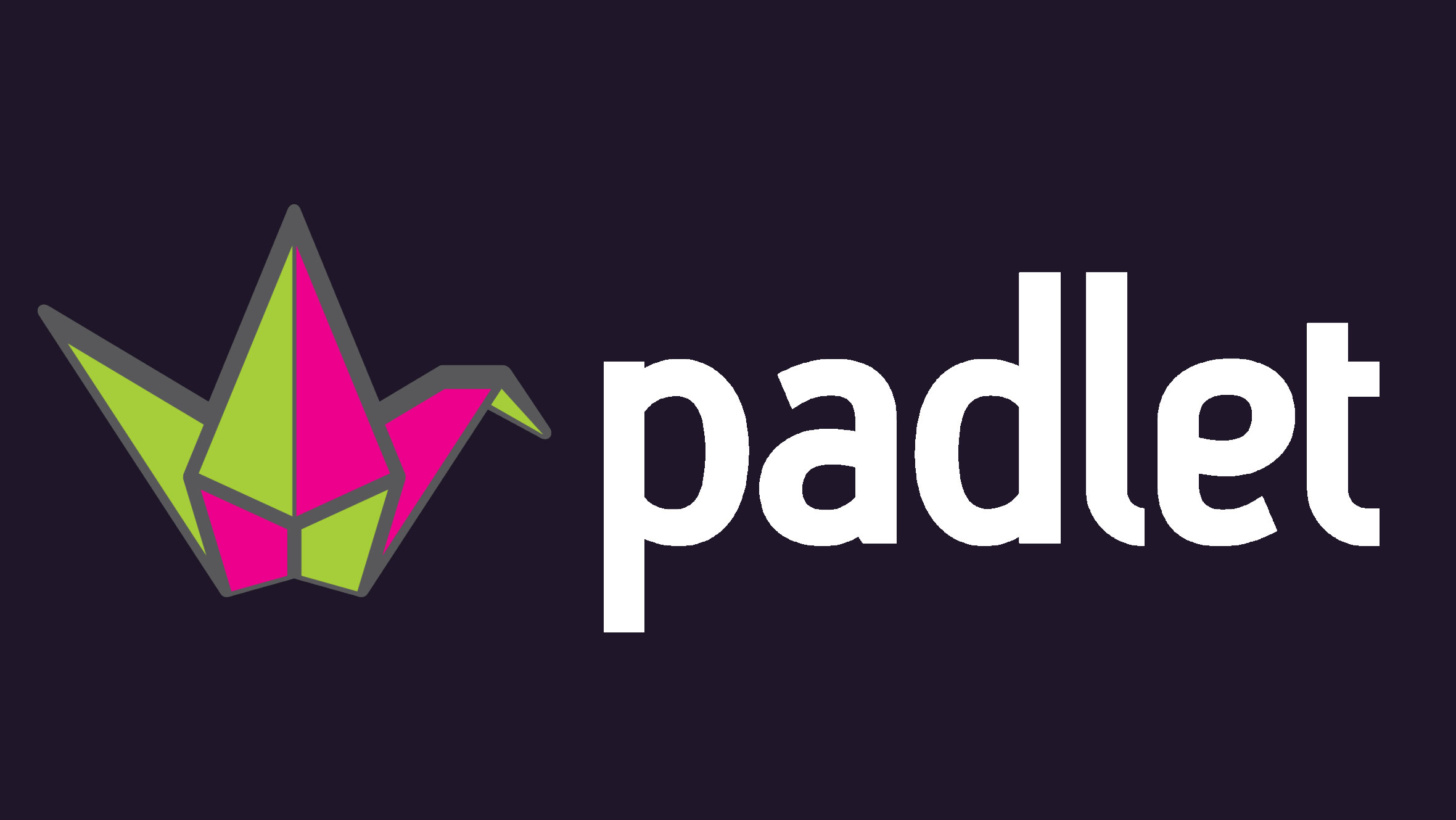